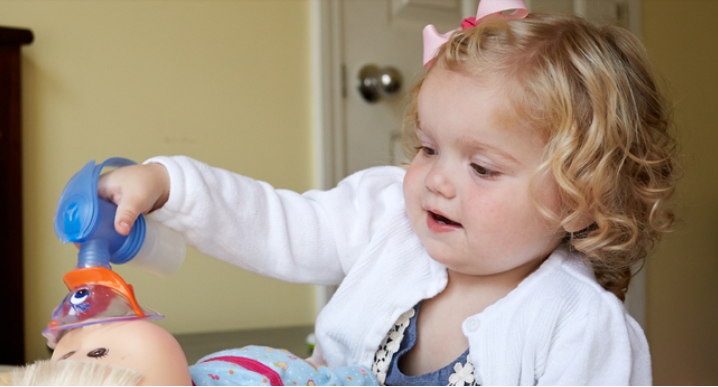 Cystic fibrosis
Haitham Dmour, MD
[Speaker Notes: Passage
ilius]
Introduction
AR disorder involving mutation of CFTR gene

Most common AR disorder in white people
CFTR gene
Located on long arm of chromosome 7
CFTR gene spans 256 kb
The most common mutation is a 3-base pair deletion that leads to the loss of a single phenylalanine at position 508
The Δ F508 mutation is present in 80% of patient, and homozygous in 50%

There are more than known1700 mutation at CF locus
CFTR gene
The most common mutations(ΔF508, G542X, G551D, W1282X, W1303K, and R553X)
CFTR gene
Mutations classification:
Class I, II, and III mutations are associated with severe defects in CFTR production and usually are associated with severe progressive pulmonary disease and pancreatic insufficiency

Class IV and V mutations often cause milder, atypical, or even no evidence of disease
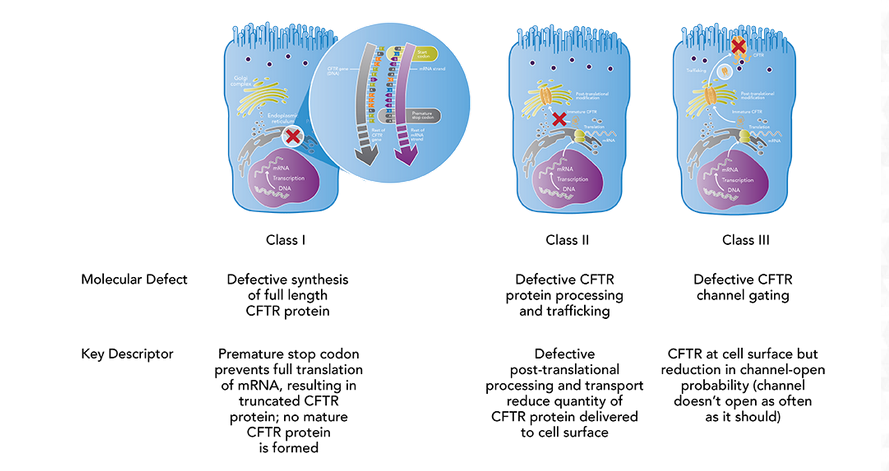 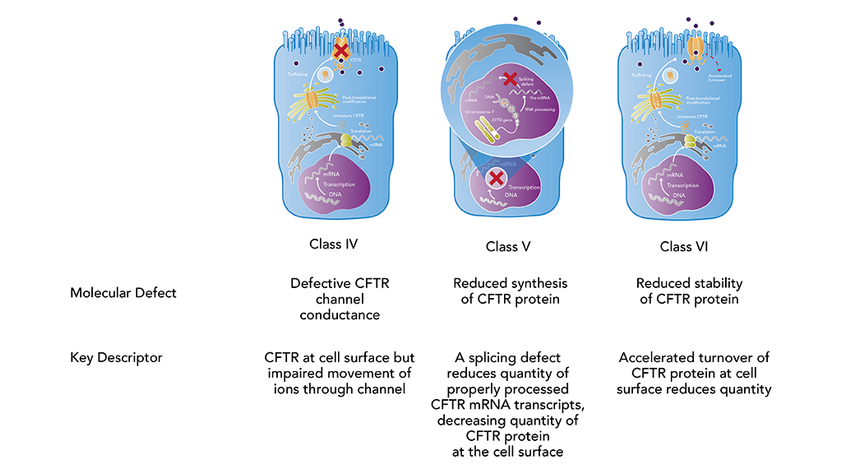 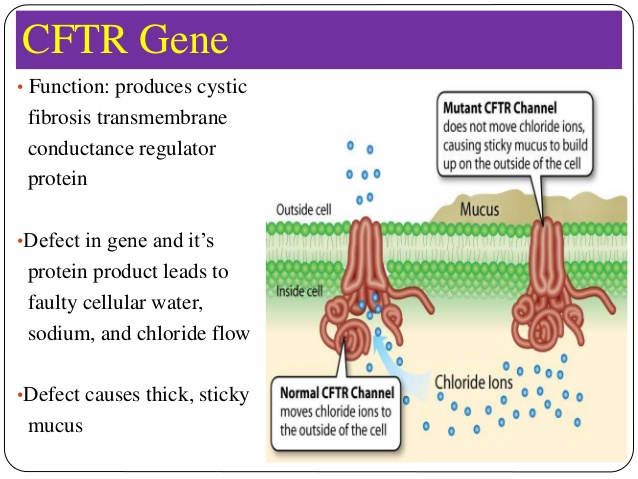 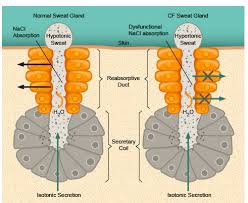 Pathophysiology
Defective CFTR results in decreased secretion of chloride and increased reabsorption of sodium and water across epithelial cells. 

The resultant reduced height of epithelial lining fluid and decreased hydration of mucus results in mucus that is stickier to bacteria, which promotes infection and inflammation. 

The tissues most affected: lungs, pancreas, intestinal mucosa, glands, reproductive tracts, and sweat glands
History
Median age of diagnosis is 8 months and 2/3 of patients diagnosed by the age of 1 years

7-10% present at birth due to meconium ilius

Approximately 10% of patients with cystic fibrosis remain pancreatic sufficient
GIT
Chronic diarrhea and steatorrhea
Malabsorption
FTT
DIOS
Rectal prolapse 
Intussception
GE reflux
Meconium ilius

Intestinal obstruction

 Delayed passage of
 meconium

Prolonged Jaundice
Pancreas and liver
Pancreatic insufficiency in 85%, and 50% presents at birth

Cholelithiasis

Focal biliary cirrhosis

Pancreatic tissue damage leads to diabetes mellitus in 8-12% of CF patients older than 25 years (CFDM)
Lung Disease
Hallmark of CF disease is progressive obstructive lung disease
Evolution:
                 1- early thickening of airway mucus 
                 2- colonization with pathogenic bacteria 
                 3- the presence of diffuse airway inflammation 
                 4- destruction of the conducting airways and surrounding lung parenchyma


CT scan and infant lung function data also suggest that infants who have CF may have considerable pulmonary dysfunction despite an asymptomatic appearance
Airway colonization
Staph aureus
Pseudomonus aragenosa
Hemophilus influenza

Others: 
Burkholdera capacia
worsening lung function
 poor overall outcome
Respiratory system manifestations
Tachypnea 

Respiratory distress with retractions 

Wheeze or crackles 

Increased anteroposterior diameter of chest 

Clubbing
Cough 

Recurrent wheezing

Recurrent pneumonia 

Atypical asthma

Dyspnea on exertion 

Hemoptysis

Chest pain
Respiratory system
Recurrent pneumonia

Bronchiolitis, bronchitis, then brochiactasis

Pulmonary hypertension, cor-pulmonale
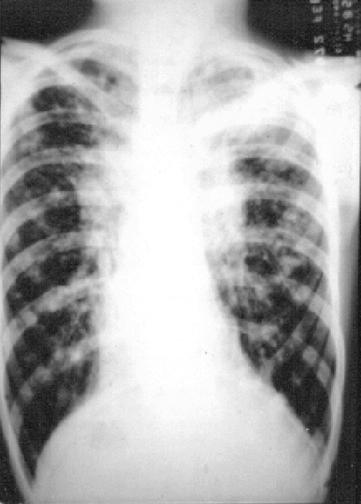 Respiratory system complications
Hemoptysis
Pneumothorax
Pulmonary hypertension
Hemoptysis
Think in infection
Vitamin k deficiency


Massive: more than 250 ml/24 hours, 5-10% needs transfusions or surgical intervention
Pneumothorax
In 10% of CF patients
Recurrence is common
May resolve with bed rest, and o2 supplement
Some need chest tube placement
Pulmonary hypertension
Pulmonary hypertension, cor pulmonale, right sided heart failure 
Poor prognostic signs, and indicates survival for months
Needs oxygen, diuretics, salt restriction
Consider combined lung and heart transplant
Upper airways
Chronic sinusitis
Polyps in 25% of CF patients
Sweat glands
Sweat with high salt content
Dehydration with hyponatremia
Hypochloremic metabolic alkalosis
[Speaker Notes: Hypochloremic metabolic alkalosis]
Reproductive tract
Delayed puberty

Male: atresia of vas deferens, sterility, undescended testicles and hydrocele

Female: thick cervival mucus, and decreased fertility, ammenhorea
[Speaker Notes: 98 % infertile male, IVF, IUI,]
Diagnosis
Sweat chloride more than 60 twice (or once with positive genetic testing), plus one of theses:

Chronic respiratory system obstructive involvement

Pancreatic insufficiency

CF in siblings
Sweat chloride
Stimulation of the sweat gland with pilocarpine   
- careful collection and weighing of the sweat
- analysis of the sweat chloride concentration
False positive test
Untreated adrenal insufficiency 
Glycogen storage disease 
Type I fucosidosis 
Hypothyroidism 
Vasopressin-resistant diabetes insipidus 
Ectodermal dysplasia 
Malnutrition 
Mucopolysaccharidosis 
Panhypopituitarism 
Familial cholestasis 
Familial hypoparathyroidism 
Atopic dermatitis
CFTR gene
There are known more than 1700 CFTR gene mutations

Most labs can find 25 to 100 of the most common mutations 

Normal or finding of single mutation dose not role out or rule in CF

Identification of 2 CF mutations known to cause CF
[Speaker Notes: 98]
Newborn screening
Looking for  immunoreactive trypsinogen (IRT)

Few false negative, but high false positive (90%)

If positive, newborn tested for sweat chloride or genetic study
Nasal potential difference
Limited to few CF centers

Measures the bioelectric difference across nasal epithelium
PFT
Obstructive changes:

Decreased FEF25-75
Decreased FEV1/FVC
Decreased expiratory flow
Increased residual volume
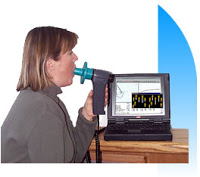 For pancreatic insufficiency
For children who are pancreatic sufficient: Obtain fecal elastase yearly, especially if mutations are associated with pancreatic insufficiency
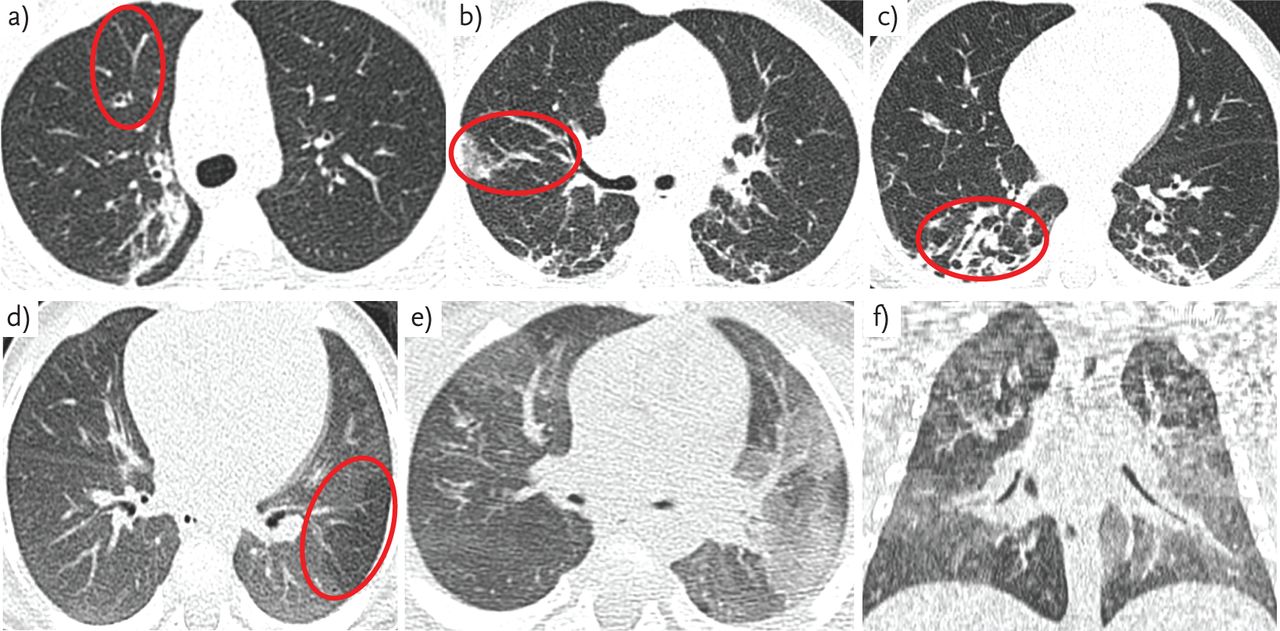 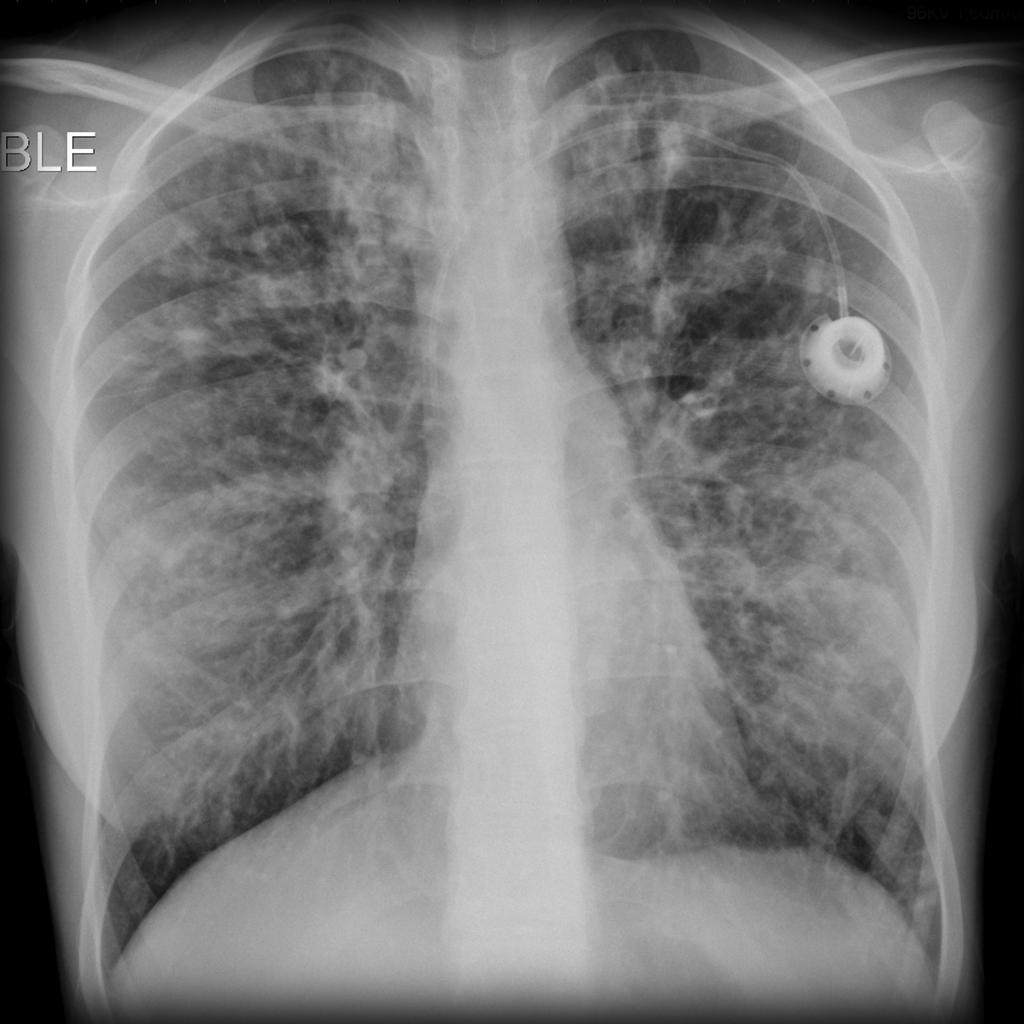 [Speaker Notes: CXR EOY, cx q 3m]
treatment Pulmonary disease
CPT
Mucolytic
Antibiotics
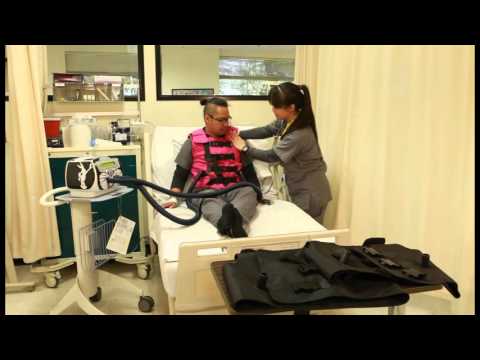 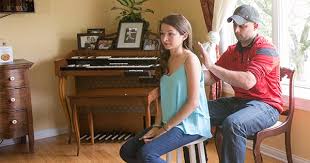 Airway clearance therapies (ACTs)
The traditional means of providing ACT to CF patients involves: 
Manual Chest Percussive Therapy with associated postural drainage;
(children < 2 years of age)
b.     Oscillating Chest Vests and Hand-Held Vibratory Expiration Appliances
Mucolytics
Human DNAse (Dornase alpha)
HTS 7%

Bronchodilators (B2 agonist)
Before chest physical therapy for airway clearance
Also if bronchial hyperresponsiveness exists
[Speaker Notes: Hypertonic saline solution (7%) may be nebulized into the airway:       - potent stim]
Antibiotics
Different approaches:
No antibiotics except with exacerbations

Continuous inhaled or oral prophylactic antibiotics + IV antibiotcs with exacerbations


Aggressive therapy every 2-3 weeks every 1-2 months
Antibiotics
Aerosolized 
Tobramycin (alternating monthly to prevent Pseudomonus colonization)
Gentamycin
Aztreonam
Colistin

Oral

IV
Aminoglycosides
Anti-Pseudomonus penicillin 
Imipenem or meropenem
Ceftazidime
Cefipime
Quinilones ?
Anti inflamatory
Three times weekly azythromycin(M,W,F)
Decrease exacerbation
Decrease hospitalization
Improve pulmonary function
Increase in weight

High dose Ibuprufen
Corticosteroid
Limited benefits in certain circumstances
Side effects
Pancreatic enzymes (creon)
lipase, protease, and amylase
SE fibrosing colonopathy

Vitamins (ADEK)
[Speaker Notes: ≤12 months: 3000 lipase units/kg/120 mL of formula or per breastfeeding; administer prior to feeding; capsule contents should not be mixed directly in formula or breast milk  
1-3 years: Initiate at 1000 lipase units/kg/meal; not to exceed 2500 lipase units/kg/meal (or 10,000 lipase units/kg/day) or <4000 lipase units/g fat ingested per day 
≥4 years: Initiate at 500 lipase units/kg/meal; not to exceed 2500 lipase units/kg/meal (or 10,000 lipase units/kg/day) or <4000 lipase units/g fat ingested per day]
CFTR Potentiators
In certain gene defects
Potentiate chloride transport across CFTR channels
Delay progressing of the disease

Ivakaftor and lumacaftor
CFDM
For patients 10 years or more
By 75 gm 2hours-OGTT
Monitor sugar during exacerbations

Treatment: insulin

HbA1c measurements are recommended quarterly.
HbA1c treatment goal is < 7%
others
DIOS: Rectal prolapse:gentle manual pressure

Sinusitis: Aggressive Antibiotic

Polyps: local steroids

Fertility: assisted reproductive technology
Prognosis
With aggressive therapy median survival age is 36.9 years 

80% of patients reach puberty

Cause of death is generally respiratory failure and cor pulmonale.